HYPOPHARYNGEAL TUMOURS
Dr. Manoj Pandian S.P
Senior Resident
Department of ENT
Tagore Medical college Hospital
Anatomy of Hypopharynx
Superior limit- Plane passing from the body of hyoid bone to the Post pharyngeal wall

Inferior limit- Lower border of cricoid cartilage

Opposite  C3-6 vertebra
Divisions of Hypopharynx
Pyriform sinus
Posterior Pharyngeal wall
Post cricoid region
Tumours of Hypopharynx
Benign (uncommon)
     - Papilloma, adenoma, lipoma, fibroma & leiomyoma
     - smooth, well defined mass ( pedunculated and mobile)
Tumours of Hypopharynx
Malignant ( Very common)
     Mostly – Squamous cell carcinoma with varying grades of differentiation

      Pyriform sinus

      Post cricoid region

      Posterior Pharyngeal wall
Ca pyriform sinus
60% of Hypopharyngeal Tumours
Males more than 40 years of age were most common

Growth- exophytic or ulcerative and deeply infiltrative

Asymptomatic for a long time due to large size of pyriform sinus
Metastatic neck nodes gets attention
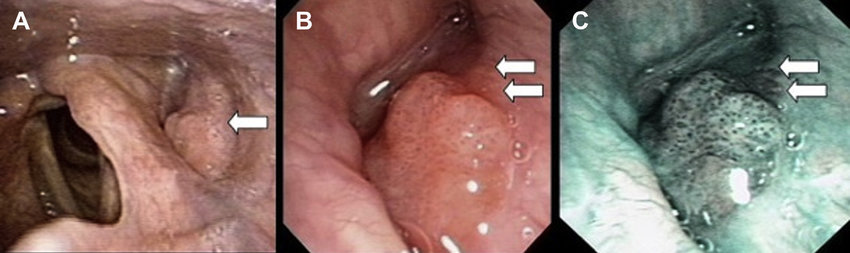 Ca Pyriform sinus spread
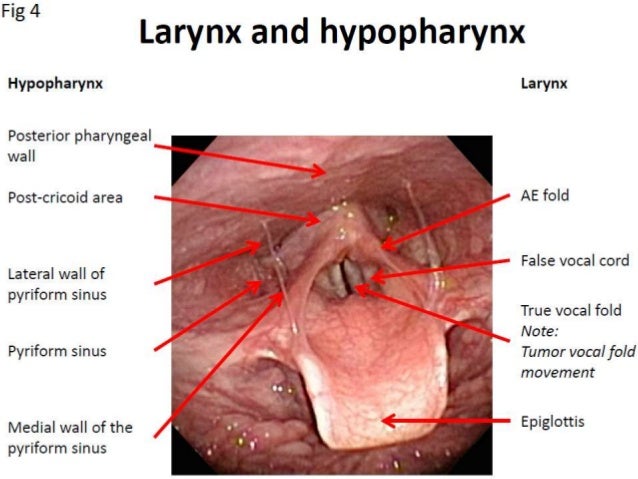 Local
Lymphatic
Distant metastases
Ca Pyriform sinus spread
Lymphatic- 75% have cervical lymph nodes at first visit (50% are bilateral)

Upper and mid jugular group of lymph nodes are commonly involved

Distant METASTASES	- late

- Lung , liver & bones
Ca pyriform sinus- clinical features
Something sticking in the throat and “pricking sensation” on swallowing may be the earliest symptoms
Referred otalgia, pain on swallowing and increasing dysphagia
A mass of lymph nodes high up in the neck (upper and mid jugular) may be the first sign
Hoarseness and laryngeal obstruction (laryngeal spread)
Investigations
Indirect laryngoscopy
Pooling of saliva may obstruct the view
Barium swallow & CT neck
Endoscopic examination
treatment
Early growth with n0 -  radiotherapy

Pyriform fossa without extension to post cricoid- total laryngectomy + partial pharyngectomy + elective neck dissection or prophylactic block dissection

Pyriform fossa with extension to post cricoid- total laryngectomy + pharyngectomy + Neck dissection + Pharyngocutaneous reconstruction  with myocutaneous flaps or stomach pull up
Ca post cricoid
30% of laryngopharyngeal malignancies.
Plummer vinson syndrome or Patterson brown Kelly syndrome

Spread
Ulcerative type of lesion
Annular spread
Growths may invade cervicaloesophagus, arytenoids or recurrent laryngeal nerve
at cricoarytenoid joint.
Ca post cricoid spread
Lymphatic – paratracheal lymph nodes- bilateral due to midline nature of these lesions ( clinically palpable- no)
Ca post cricoid clinical features
Females in 20’s and 30’s
Progressive dysphagia is the predominant presenting symptom
progressive malnutrition and weight loss.
voice change and aphonia ( Laryngeal nerve involvement)
investigations
Oedema and erythema of the post cricoid region and pooling of secretions in the hypopharynx
Laryngeal crepitus may be absent

Lateral soft tissue radiograph of the neck- increased prevertebral shadow
Barium swallow
endoscopy
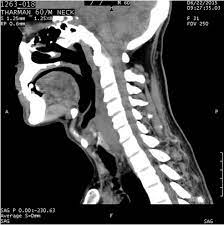 treatment
Poor prognosis with radiation and surgical treatment

RT Initially – preserves laryngeal function
If failed- laryngo-pharyngo- oesophagectomy + Stomach pull up or colon transposition
Ca post pharyngeal wall
10 % of hypopharyngeal tumor
Males > 50 years of age

Spread
exophytic or ulcerative
to the prevertebral fascia, muscles and vertebrae
Lymphatic spread is usually bilateral / retropharyngeal nodes may be involved
Ca post pharyngeal wall  clinical features
Dysphagia or spitting of blood
palpable mass of nodes in the neck without any symptoms
investigations
Indirect laryngoscopy
Lateral soft tissue radiography
Endoscopy
treatment
Early lesions -  radiotherapy or surgically via lateral pharyngotomy and primary repair

Advanced lesions- laryngopharyngectomy and block dissection of neck

5 year survival rate- 19%
https://radiopaedia.org/cases/5828738157959a44421642be1f01df04?lang=us
Thank you